Building your own smarthome with openHAB Raspberry Pi and Arduino
(IoT)
Miki Jankov
About me
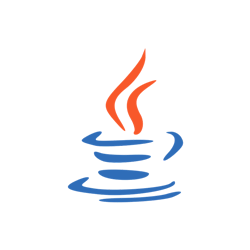 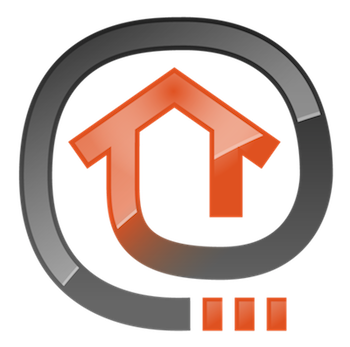 Java software engineer
4+ years of experience
Home automation hobbyist
Embedded system enthusiast
Started working with openHAB more than 2 years ago
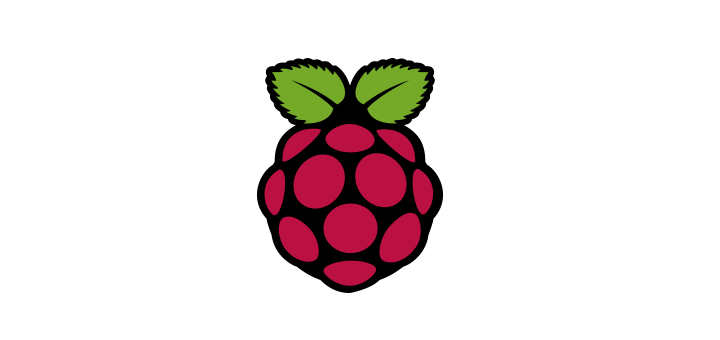 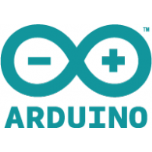 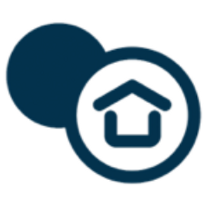 [Speaker Notes: https://github.com/Mixajlo]
in the dawn of “smarthome”
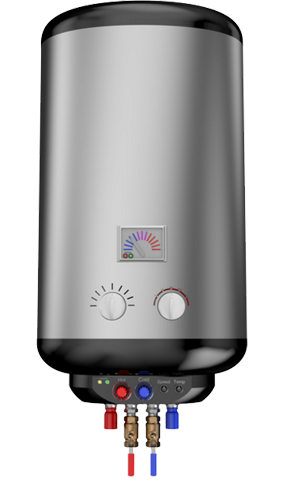 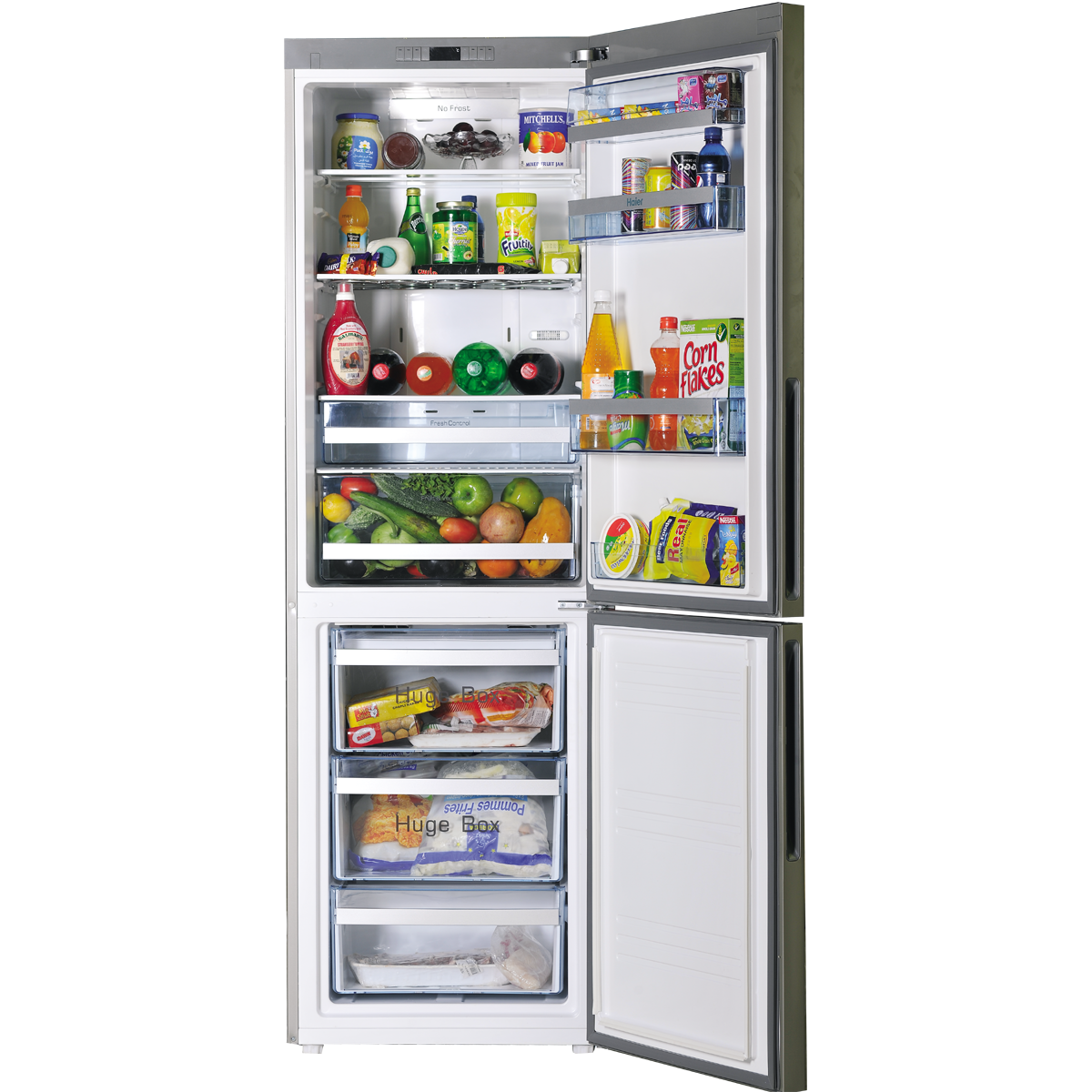 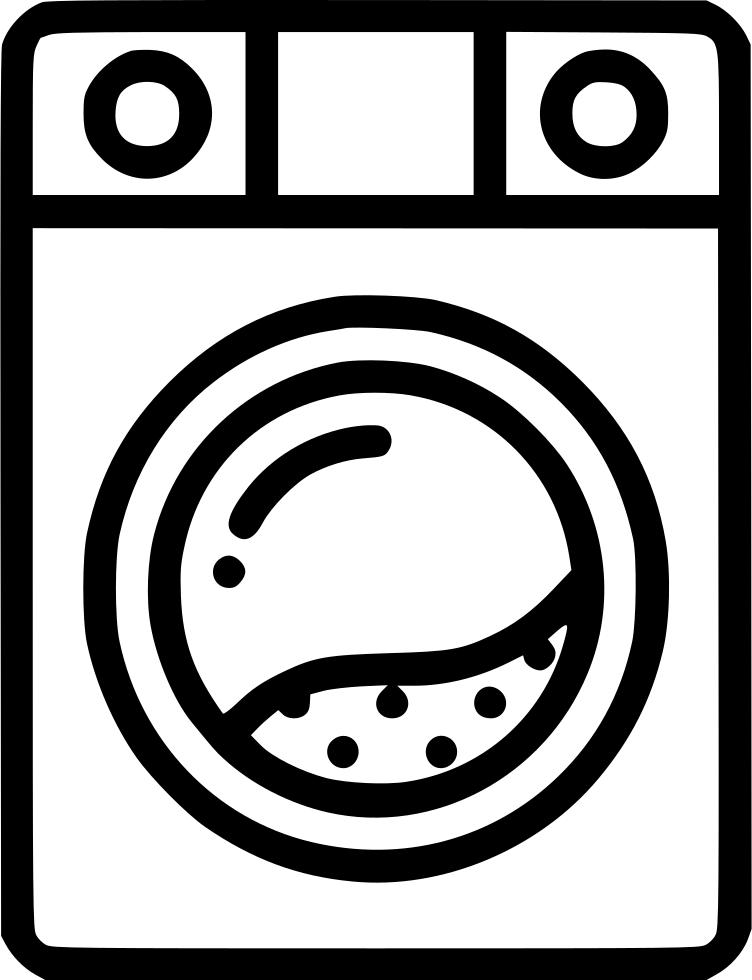 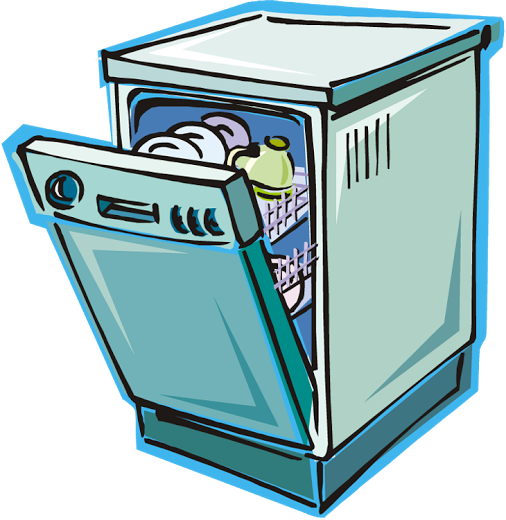 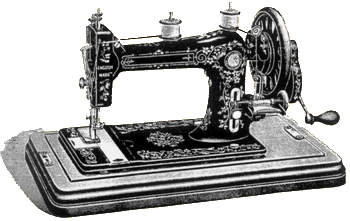 (1829)
(1834)
(1889)
(1904)
(1920)
Modern “smarthome”
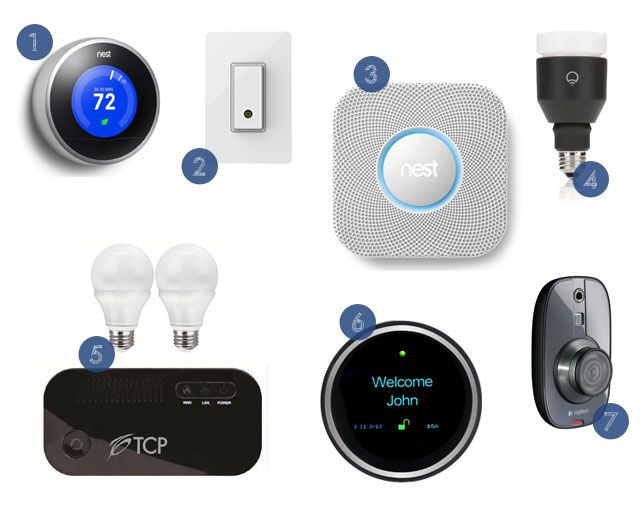 …or connected home
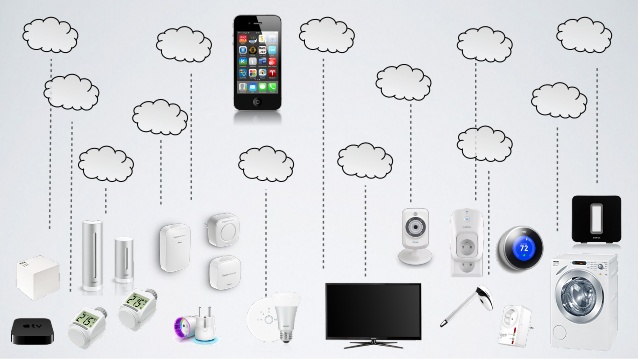 openhab
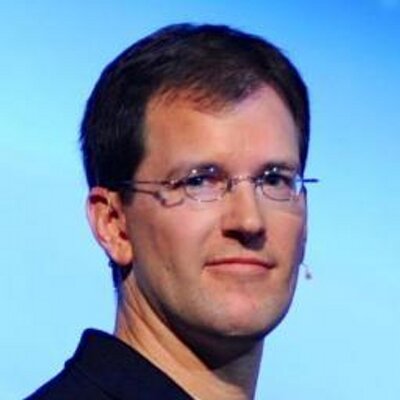 For personal use (2009)
Universal solution (Java)
Open source
Modular solution (OSGi)
Extending the software
Rule engine for automation
Eclipse smarthome framework
openHAB 2.0 (2017)
Kai Kreuzer
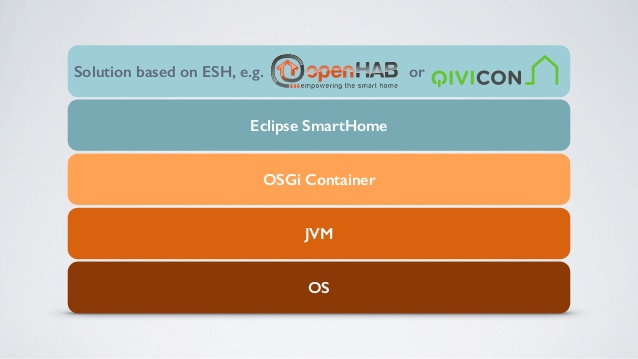 Architecture
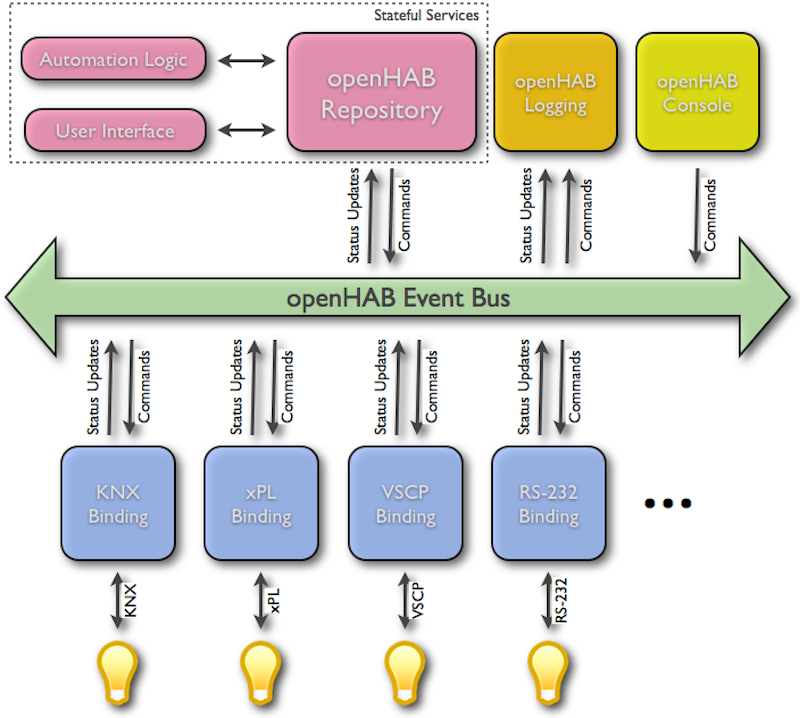 Virtual view
Physical view
Architecture(2)
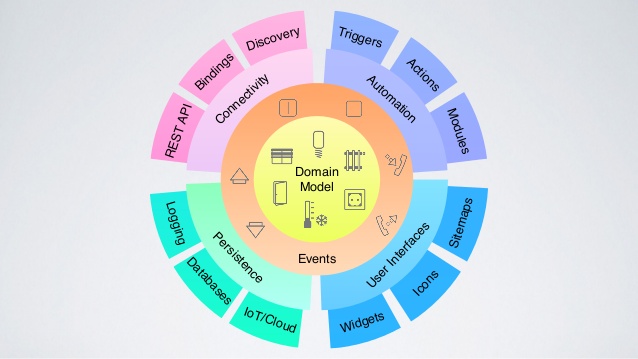 Concepts
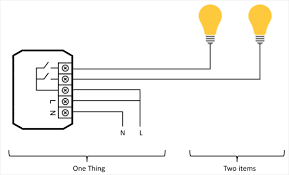 items
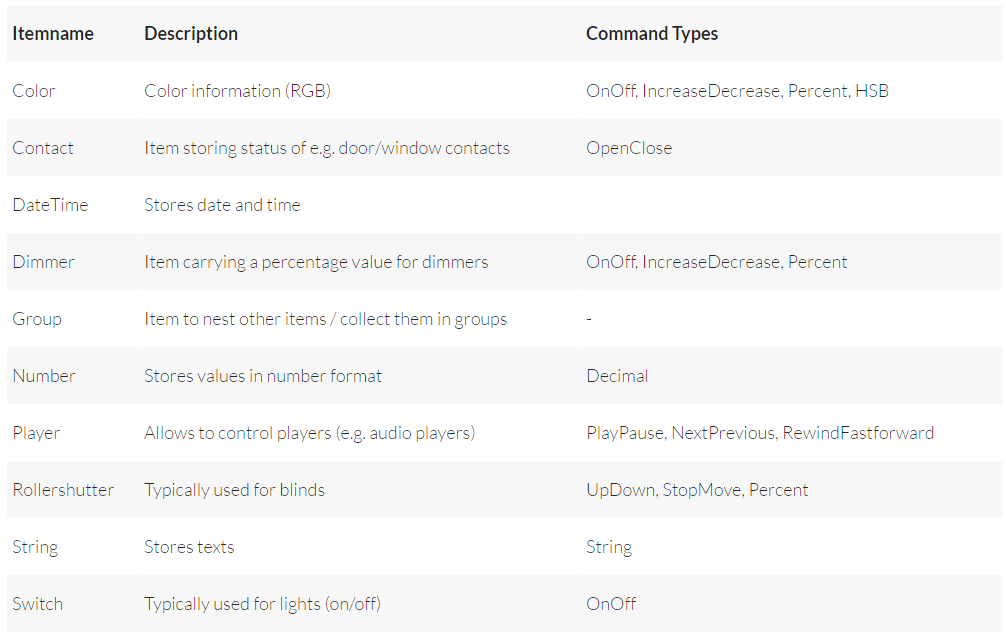 Sitemaps (UI)
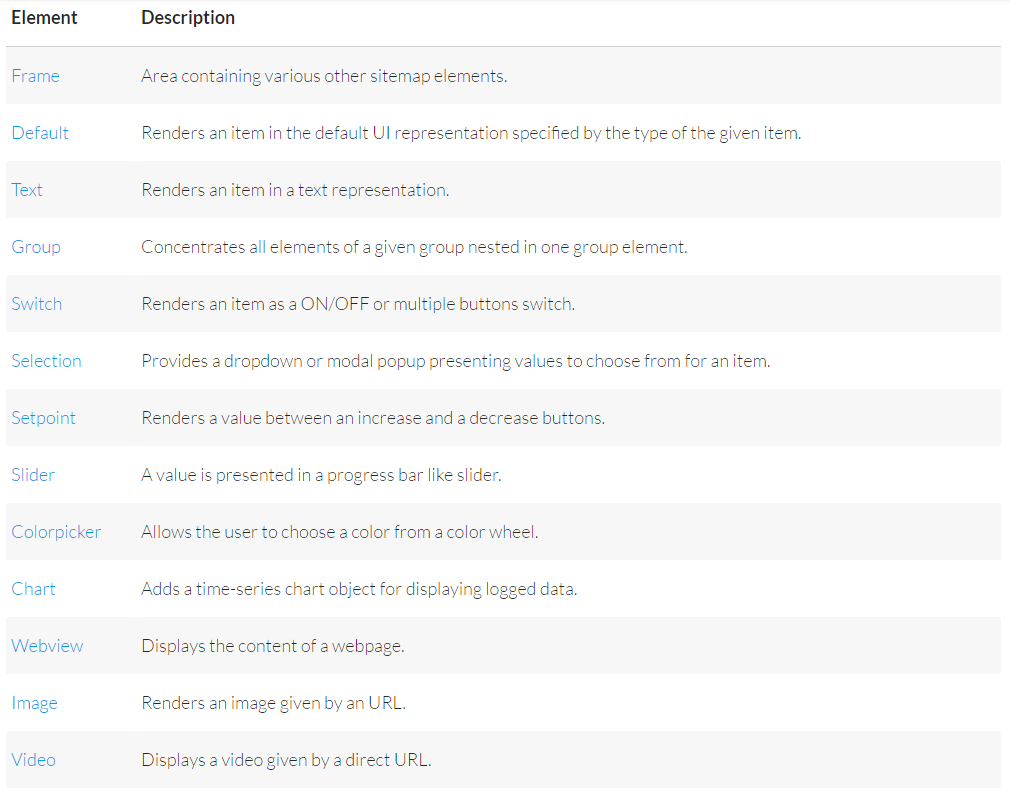 rules
Rule triggers
Event based
Time based
System based
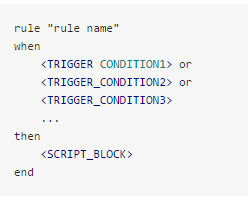 Demo
Questions